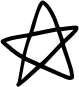 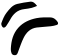 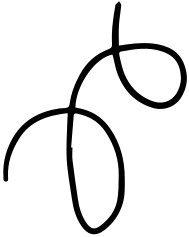 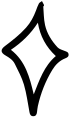 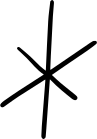 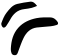 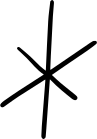 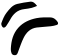 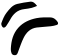 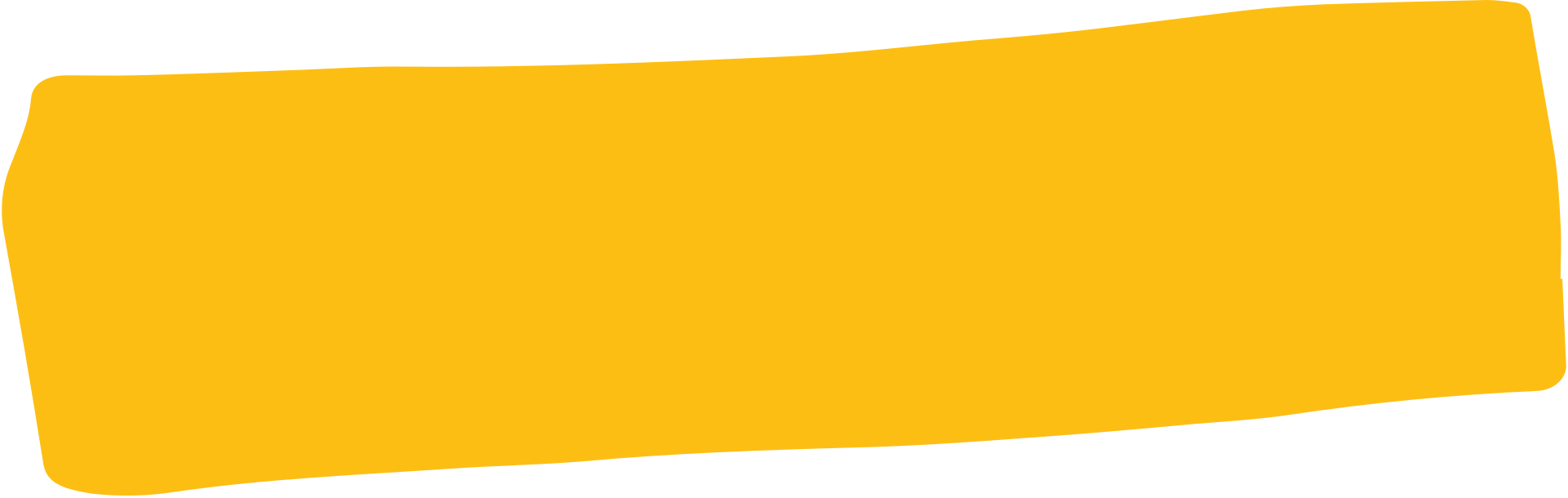 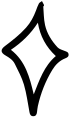 ENGLISH LESSON
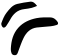 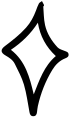 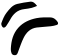 Focus 2 Unit 7.1 Shopping pg 84
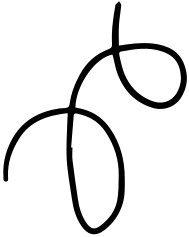 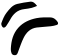 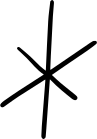 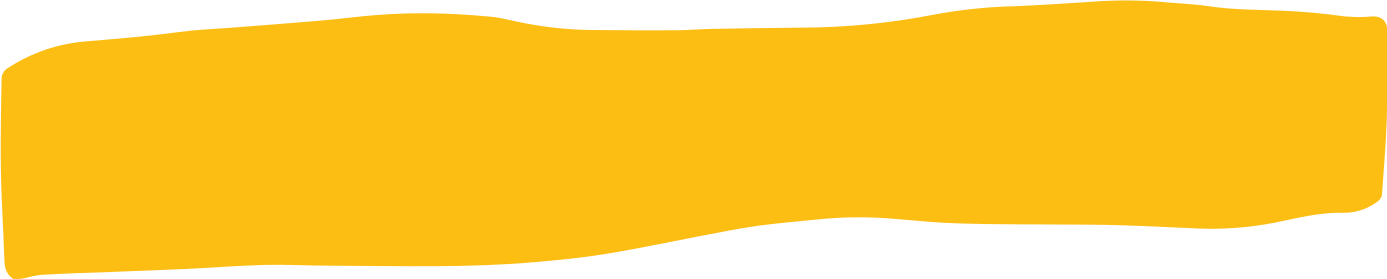 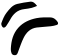 Teacher Elida
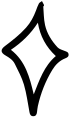 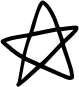 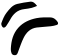 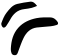 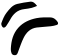 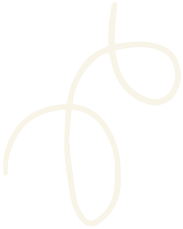 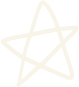 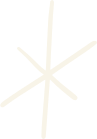 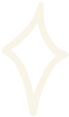 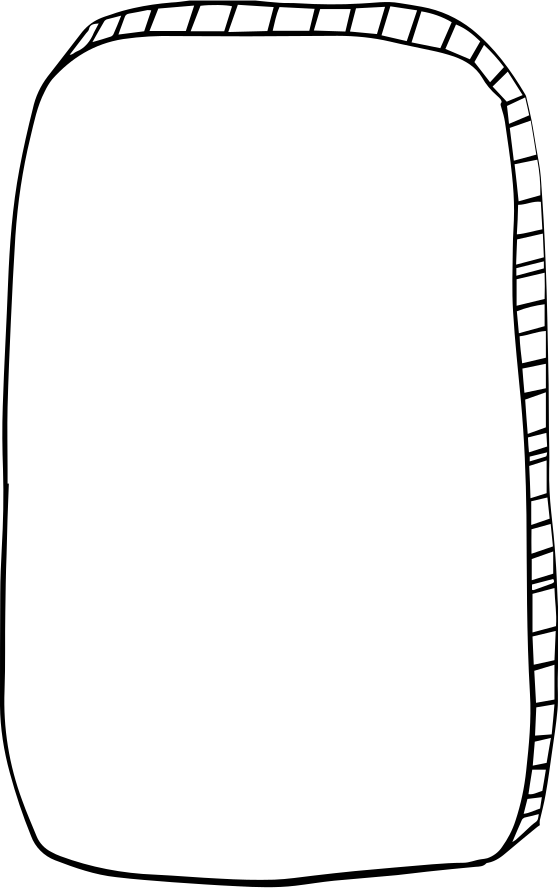 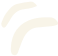 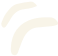 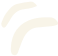 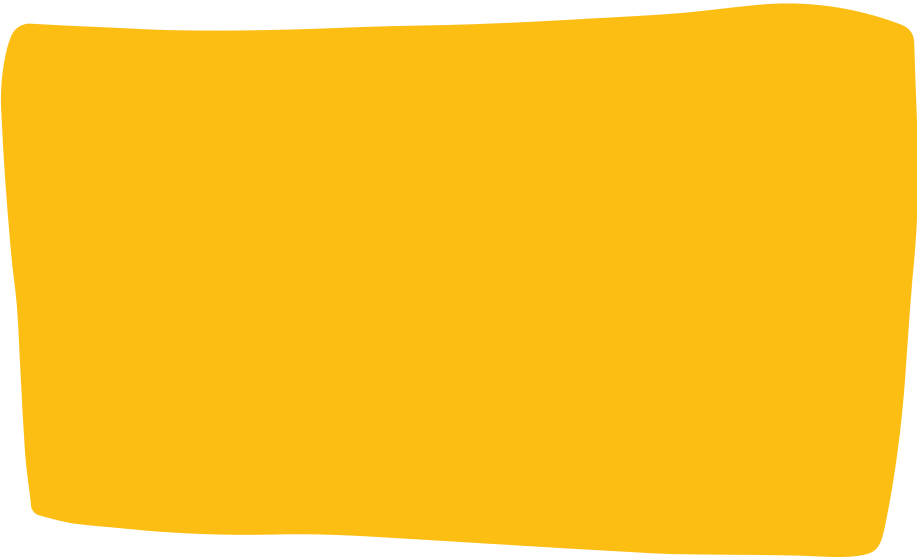 PEOPLE WHO SAY MONEY CAN'T BUY YOU HAPPINESS DON'T KNOW WHERE TO GO SHOPPING

ANONYMOUS
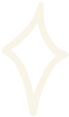 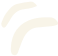 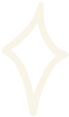 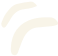 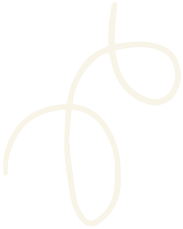 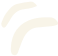 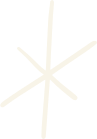 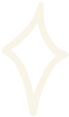 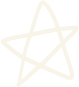 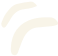 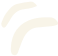 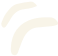 THE MALL OF AMERICA
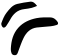 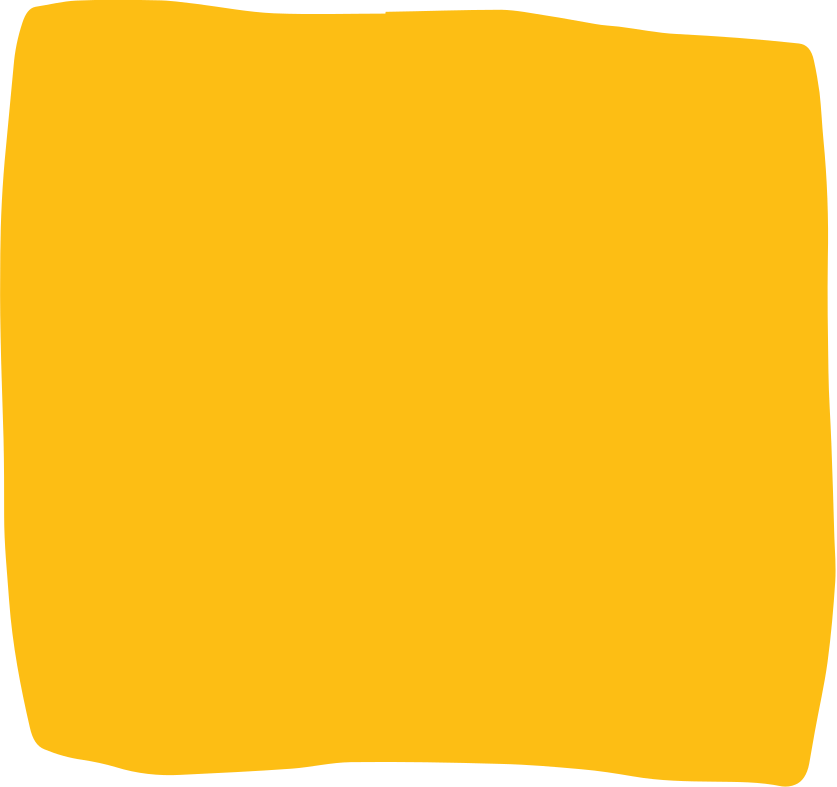 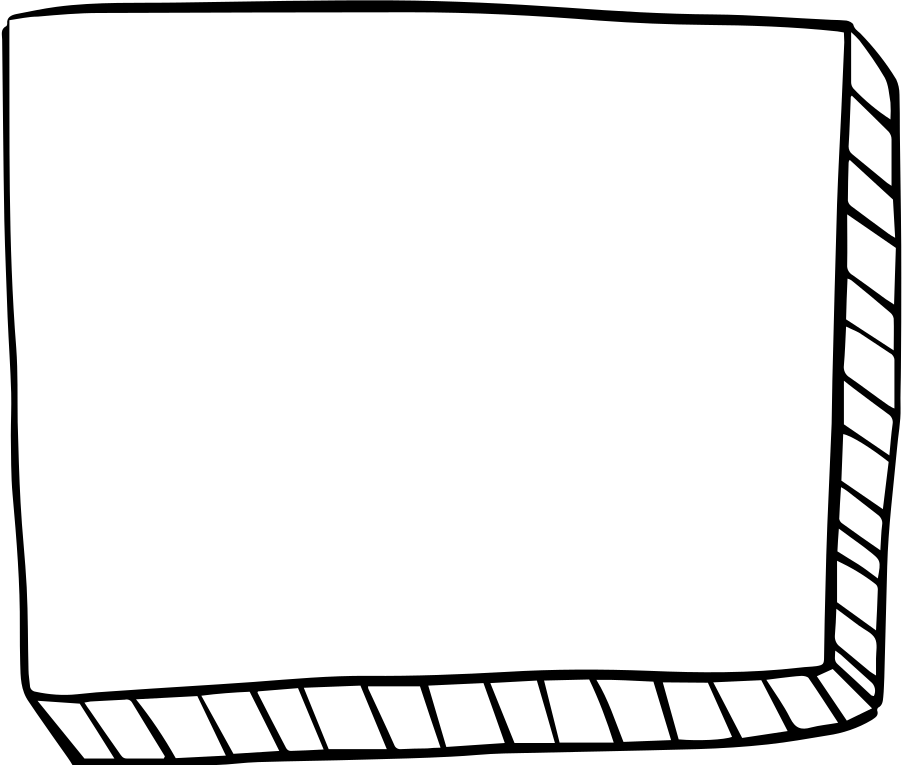 which opened 1992 in Minnesota, is the second largest shopping mall in the USA. Over 40 milion people a year visit the mall and 12000 people work there. Klick on the video for a quck tour.
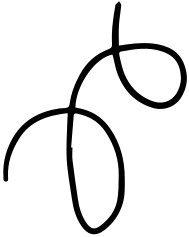 A                     It doesn's matter what the weather is like. Parking is easy. You don't need cash.
D                     most things are too expensive. All malls are the same.
E                  They take business away from small shops.
B                  there is something for everybody.
C                     you can spend all day there
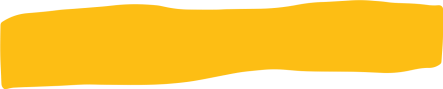 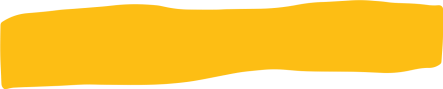 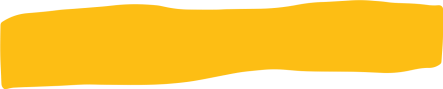 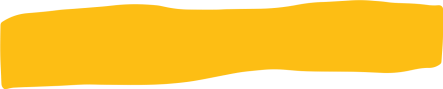 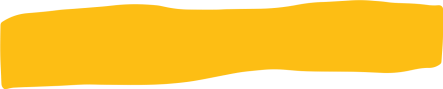 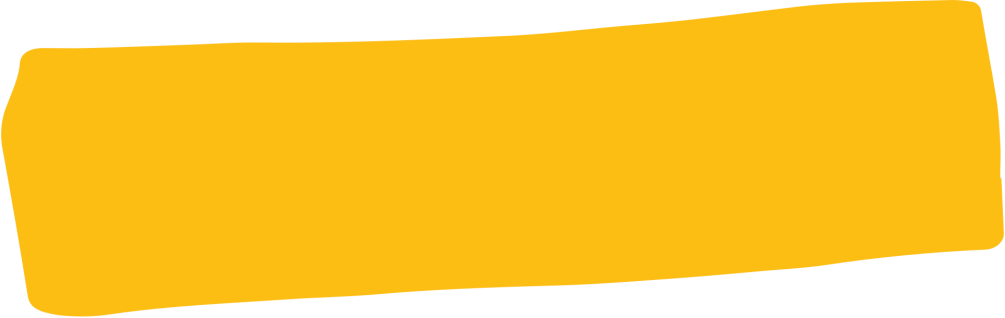 LISTEN
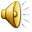 There are too many designer shops.
There are no windows in the restorants.
to five people givning their opinion about shopping malls. Match speakers 1-5 with their opinions a-e
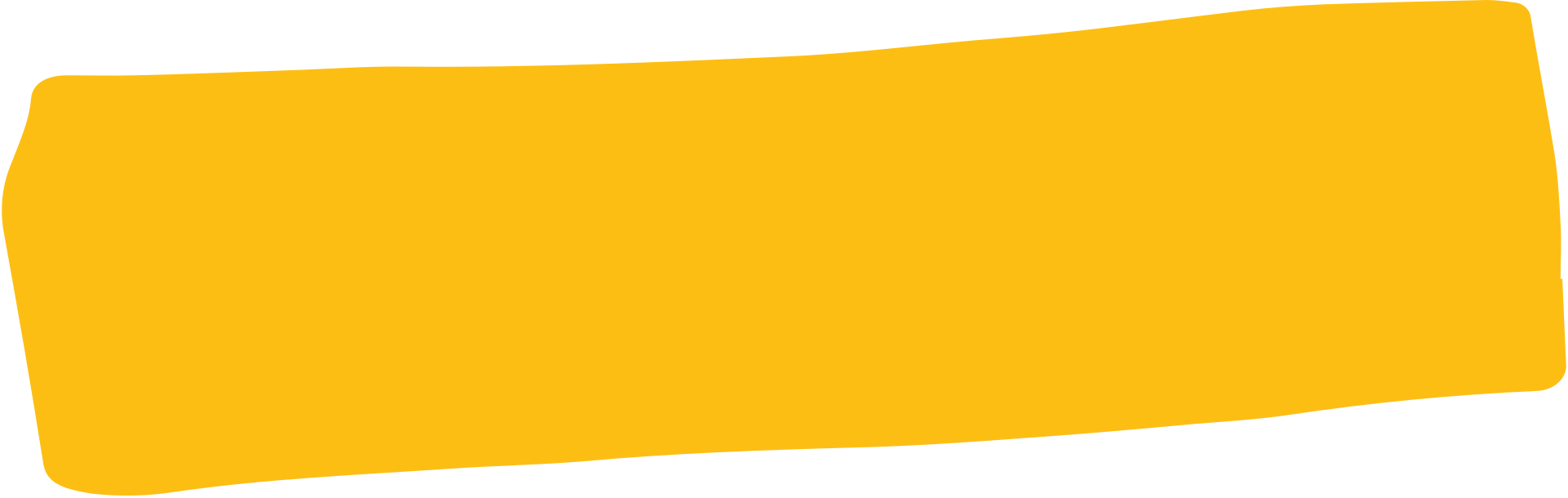 ACTIVITY TIME
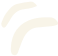 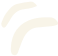 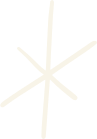 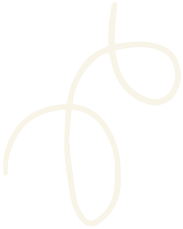 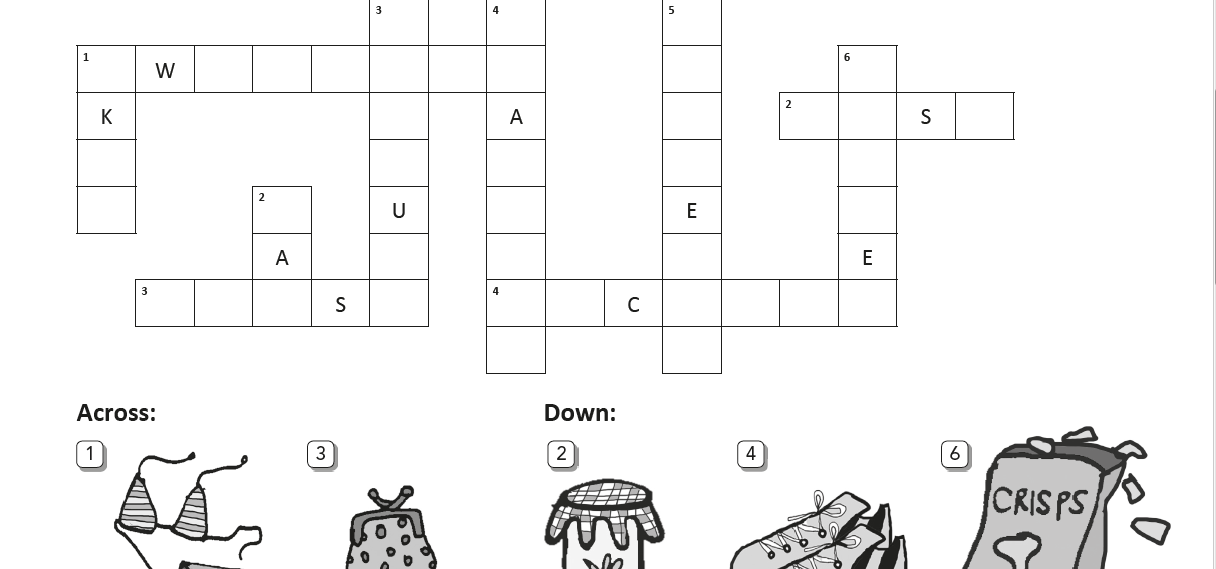 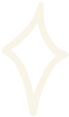 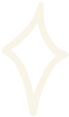 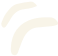 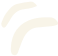 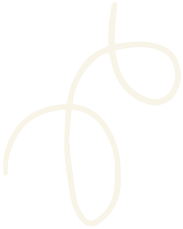 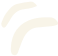 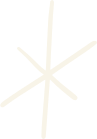 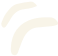 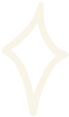 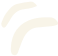 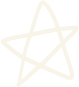 HOMEWORK
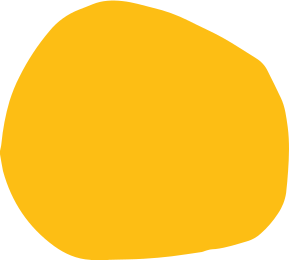 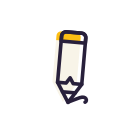 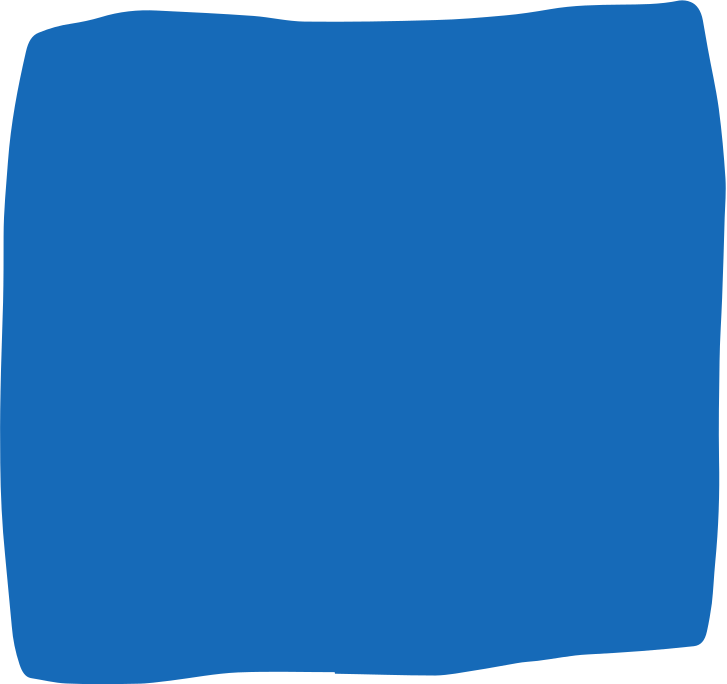 Work Book Page 80-81
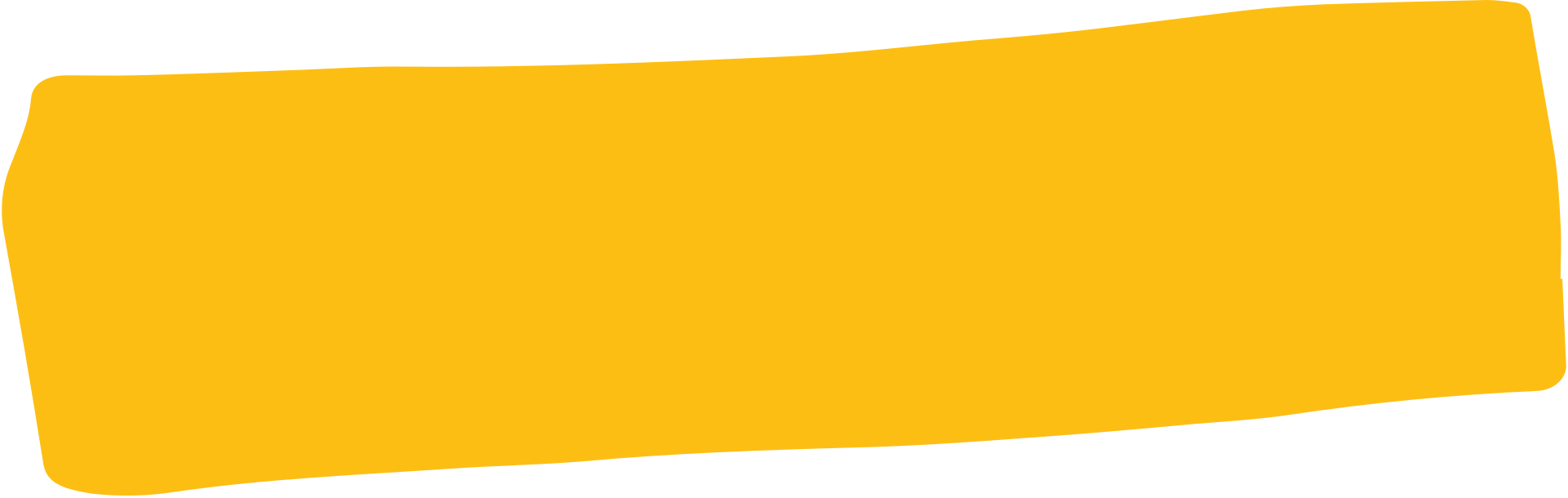 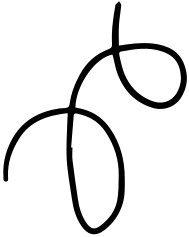 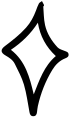 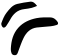 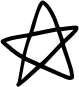 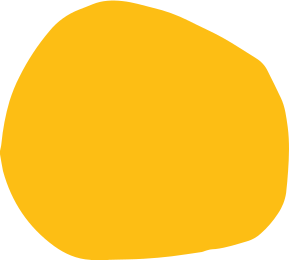 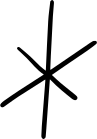 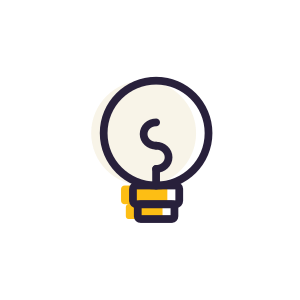 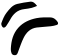 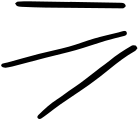 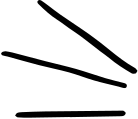 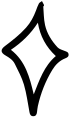 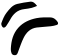 THANK YOU :)
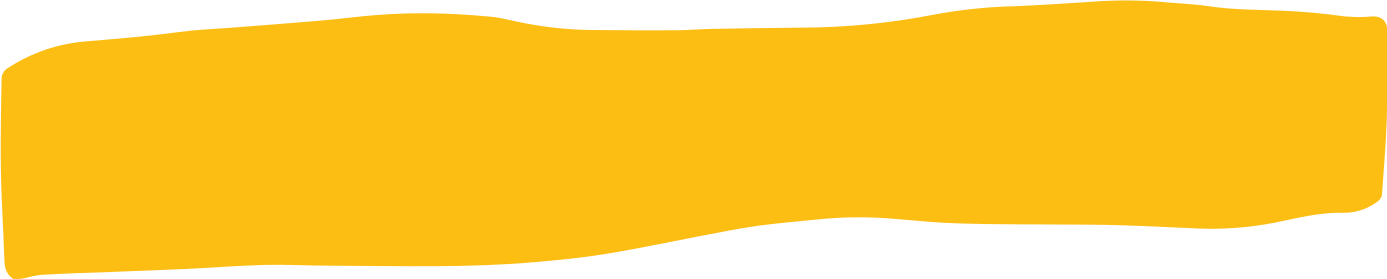 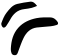 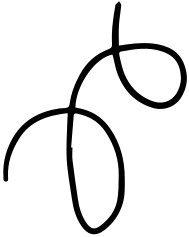 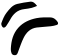 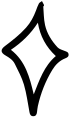 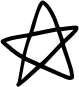 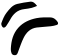 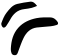 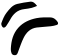